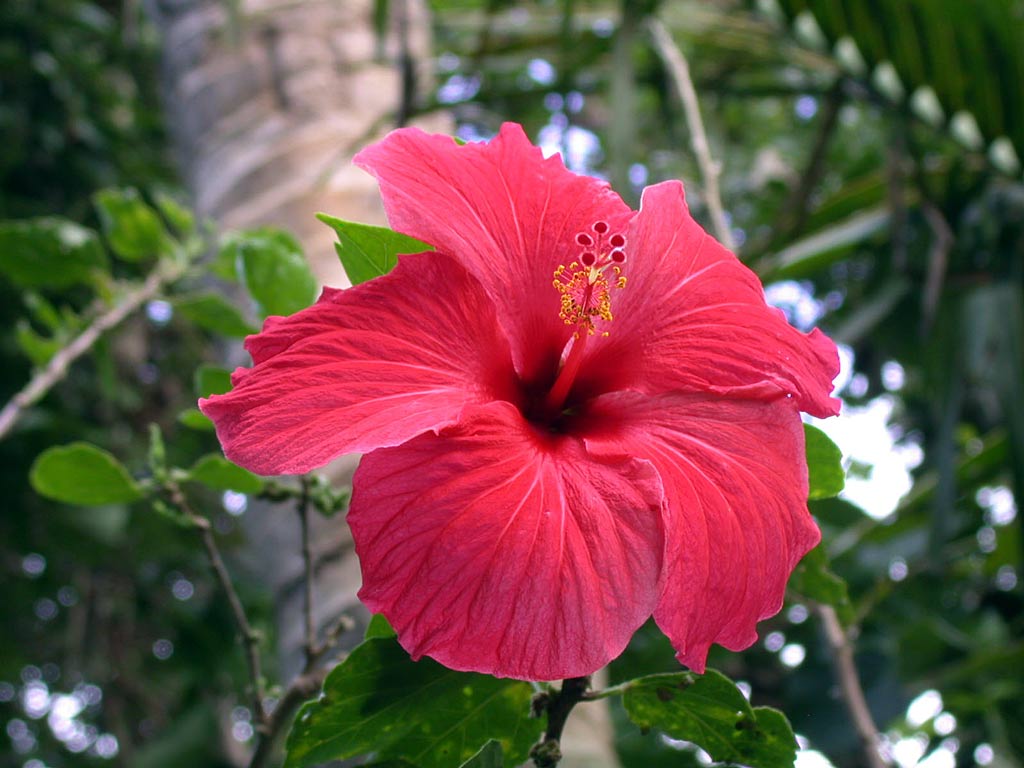 আজকের ক্লাসে সবাইকে স্বাগতম
[Speaker Notes: শিক্ষার্থীদের স্বাগতম, ক্লাসের প্রতি মনোযোগ আকর্ষণের জন্য চিত্রটি দেওয়া হয়েছে।]
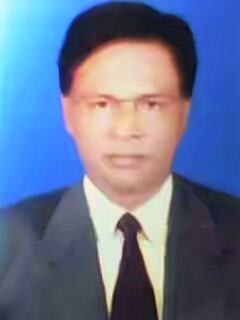 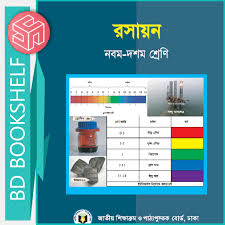 পরিচিতি
সাইফুল ইসলাম 
বিএসসি এমএড (গনিত) 
সিনিয়র শিক্ষক 
গিধাঊষা এইচ এ উ বি 
গৌরিপুর ময়মনসিংহ
মোঃ০১৭১৮১৯৩৮৬৫
পাঠ পরিচিতি
শ্রেণি:দশম
বিষয়: রসায়ন
অধ্যায়: প্রথম
পাঠ: ১.4
নিচের চিত্র দু’টি লক্ষ কর
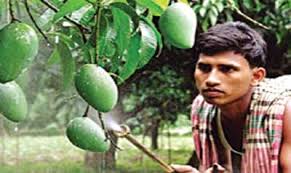 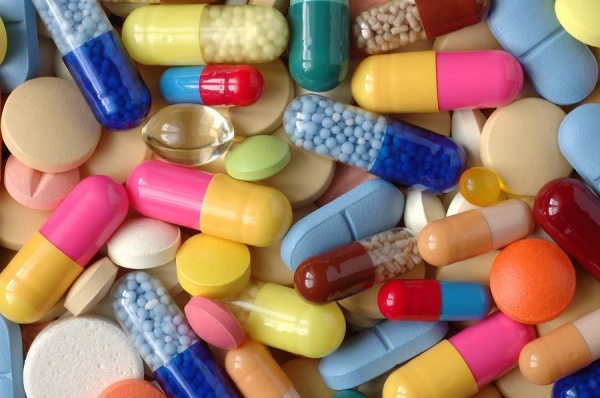 কিন্তু অতি ব্যবহারে প্রাণনাশক।
তাই পদার্থের গুণাগুণ জানার জন্য “রসায়ন পাঠের গুরুত্ব” অপরিসীম।
ঔষধ ও কীটনাশক রসায়নিক পদার্থ, রোগ-বালাই প্রতিরোধক।
রসায়ন পাঠের গুরুত্ব
শিখনফল
এই পাঠ শেষে শিক্ষার্থীরা ...
রাসায়নিক দ্রব্যাদির ব্যবহারের প্রয়োজনীয়তা বর্ণনা করতে পারবে
অতিমাত্রায় রাসায়নিক দ্রব্যাদি ব্যবহারের ক্ষতিকারক দিক ব্যাখ্যা করতে পারবে
রসায়ন পাঠের গুরুত্ব বর্ণনা করতে পারবে।
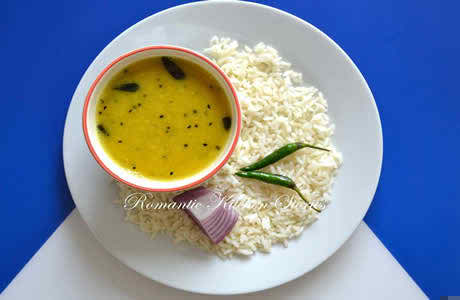 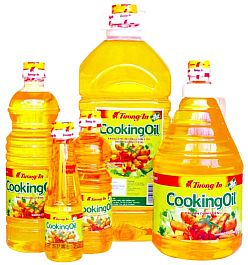 খাদ্য দ্রব্য
তেল
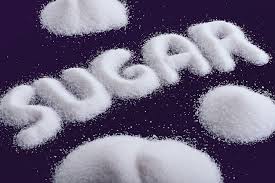 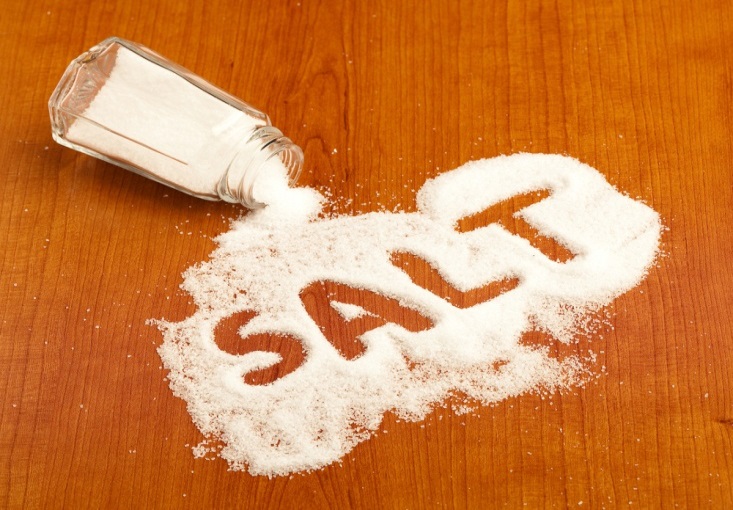 চিনি
লবণ
খাদ্য দ্রব্যগুলো রাসায়নিক পদার্থ
পরিমাণ জানার জন্যে প্রয়োজন . . .।
অতিরিক্ত ব্যবহার স্বাস্থ্যের জন্য ক্ষতিকর
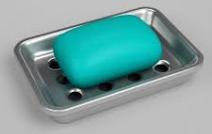 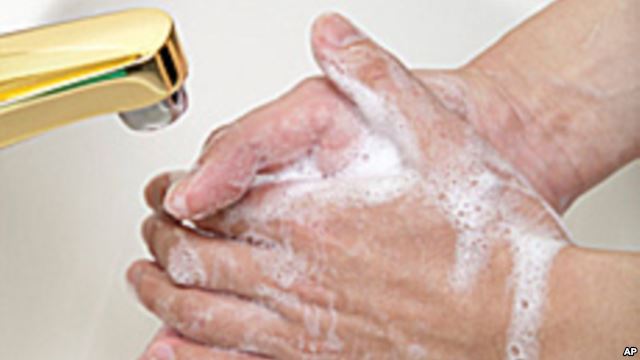 সাবান
সাবানের ফেনা
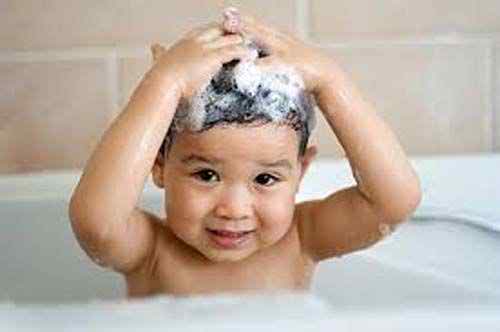 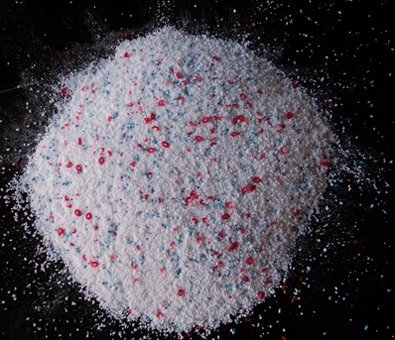 ডিটারজেন্ট
স্যাম্পুর ফেনা
পরিস্কারক দ্রব্যগুলো রাসায়নিক পদার্থ
দ্রব্যগুলোর পরিমিত ব্যবহার জানা প্রয়োজন
সে জন্যে প্রয়োজন . . .।
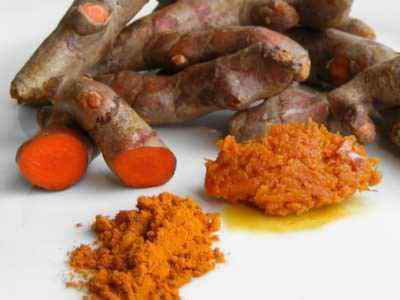 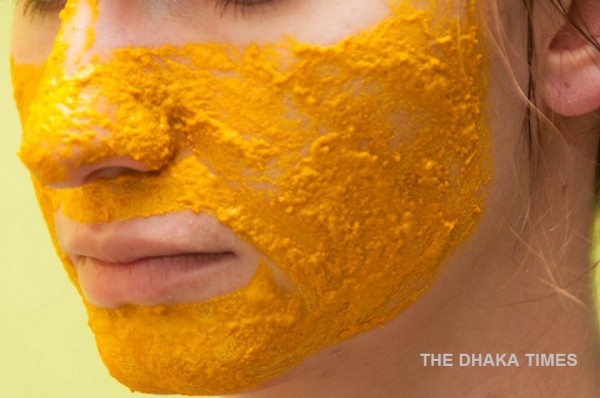 হলুদ
হলুদ বাটা
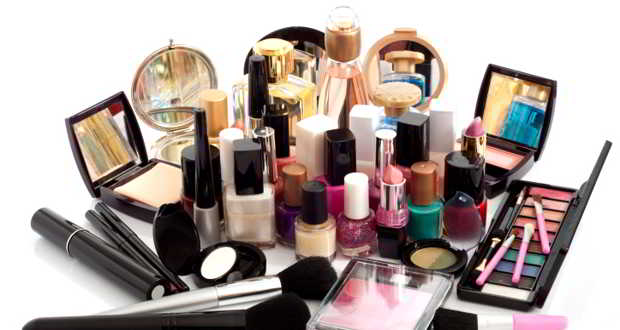 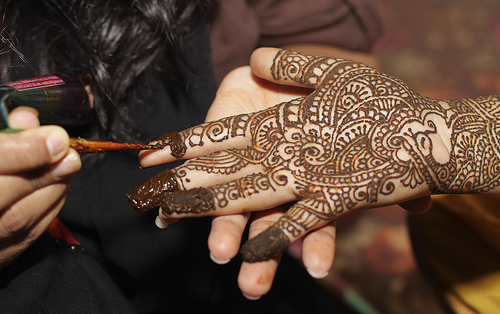 মেহেদি
কসমেটিকস
চিত্রের রাসায়নিক দ্রব্যগুলো রুপচর্চায় ব্যবহৃত
অতিরিক্ত ব্যবহার ত্বকের জন্য ক্ষতিকর
তাই পরিমাণ জানার জন্যে প্রয়োজন . . .।
একক কাজ
শরীর-স্বাস্থ্য রক্ষায় ইচ্ছে মত ঔষধ সেবন করা যাবে কী?
অতিরিক্ত সার-বিষ ব্যবহার করলে ভাল ফলন লাভ করা যাবে কী?
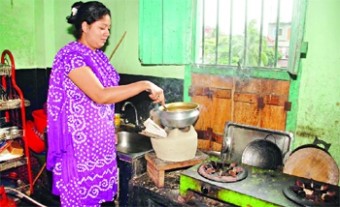 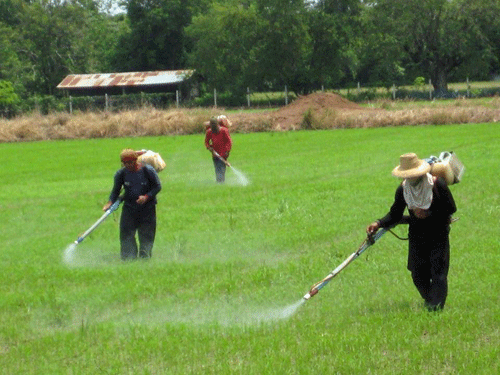 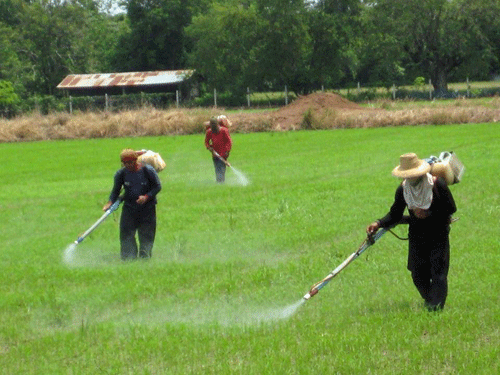 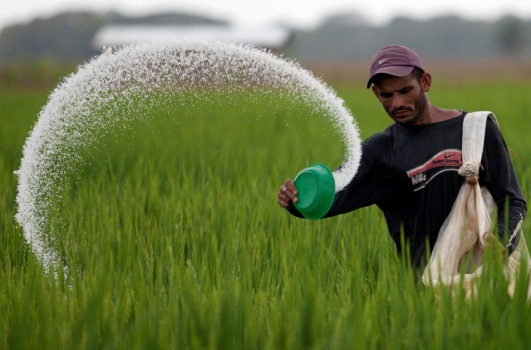 ভাল ফসলের জন্য সার, কীটনাশক ব্যবহৃত হয়
রান্নার জন্য কাঠ-গ্যাস ব্যবহৃত হয়
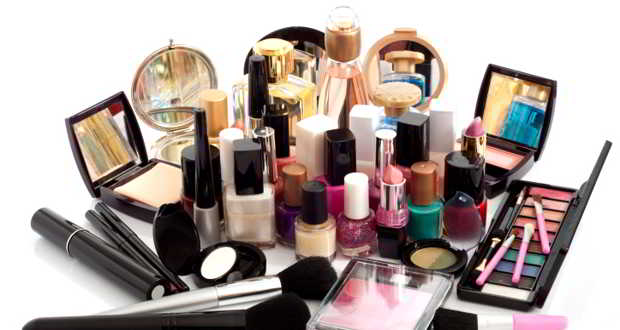 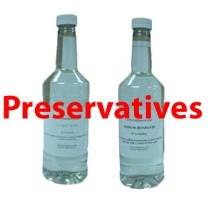 রুপচর্চায় কসমেটিকস ব্যবহৃত হয়
খাদ্য সংরক্ষণে প্রিজারভেটিভস দেওয়া হয়
উপরোক্ত রাসায়নিক পদার্থগুলোর ব্যবহার জানা প্রয়োজন
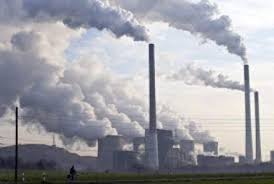 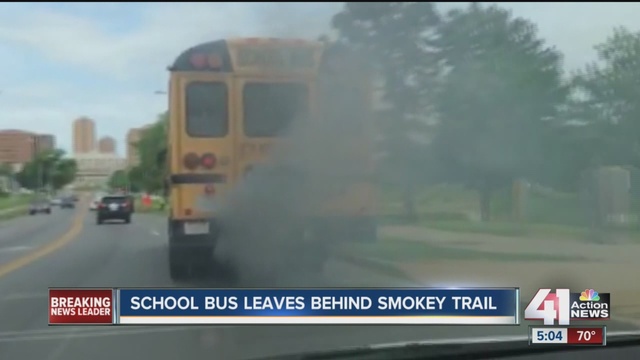 কলকারখানা ও যানবাহন থেকে তৈরি co2 গ্যাস পরিবেশের জন্য ক্ষতিকর
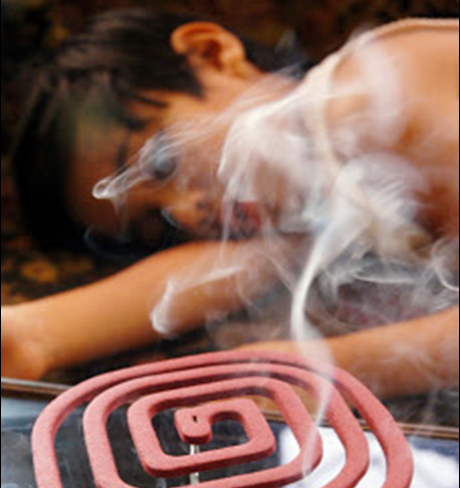 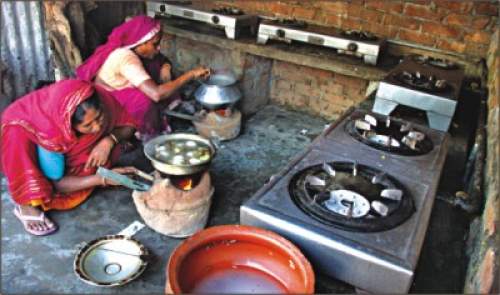 কয়েল ও কাঠ-গ্যাস পোড়ানো ধুয়া স্বাস্থের জন্য মারাত্মক ক্ষতিকর
একক কাজ।
রসায়ন পাঠের একটি করে গুরুত্ব বল।
উত্তর মিলিয়ে নাও-
রাসায়নিক পদার্থগুলো সম্পর্কে জ্ঞান অর্জন করা।
দৈনন্দিন জীবনে রাসায়নিক পদার্থগুলো প্রয়োজনীয়তা উপলদ্ধি করা।
অতিমাত্রায় রাসায়নিক দ্রব্যাদি ব্যবহারের ক্ষতিকারক দিক থেকে সচেতন হওয়া।
বহুনির্বাচনী প্রশ্ন
প্রশ্ন: ১
রাসায়নিক দ্রব্যাদি ব্যবহারে ভাল ফলাফলের জন্য কোনটি অত্যন্ত জরুরী ?
(ক) সচেতনতা
(খ) পরিমিত ব্যবহার
সঠিক উত্তর জানতে বৃত্তে ক্লিক করি
(গ) সুস্পষ্ট জ্ঞান
(ঘ)  পদার্থের গুণাগুণ
কাঠ ও কয়লা পোড়ালে উৎপন্ন হয় -
	i. কার্বন কণা। 
	ii. কার্বন-মনো-অক্সাইড। 
	iii. কার্বন-ডাই-অক্সাইড।
নিচের কোনটি সঠিক-
প্রশ্ন: ২
(ক)  i, ii
(খ)  i, iii
সঠিক উত্তর জানতে বৃত্তে ক্লিক করি
(গ) ii, iii
(ঘ)   i, ii, iii
মূল্যায়ন
আমাদের খাদ্য দ্রব্যগুলি কী রাসায়নিক পদার্থ ?
কৃষিকাজে আমরা কী কী রাসায়নিক পদার্থ ব্যবহার করি ?
জুস, সস, কেক সংরক্ষণের জন্য কী দেওয়া হয়?
খাবারকে আকর্ষণীয় করে তুলতে কী ব্যবহার করা হয় ?
বাড়ির কাজ
রসায়নের পাঠের আলোকে নিচের ছকটি পূরণ কর।
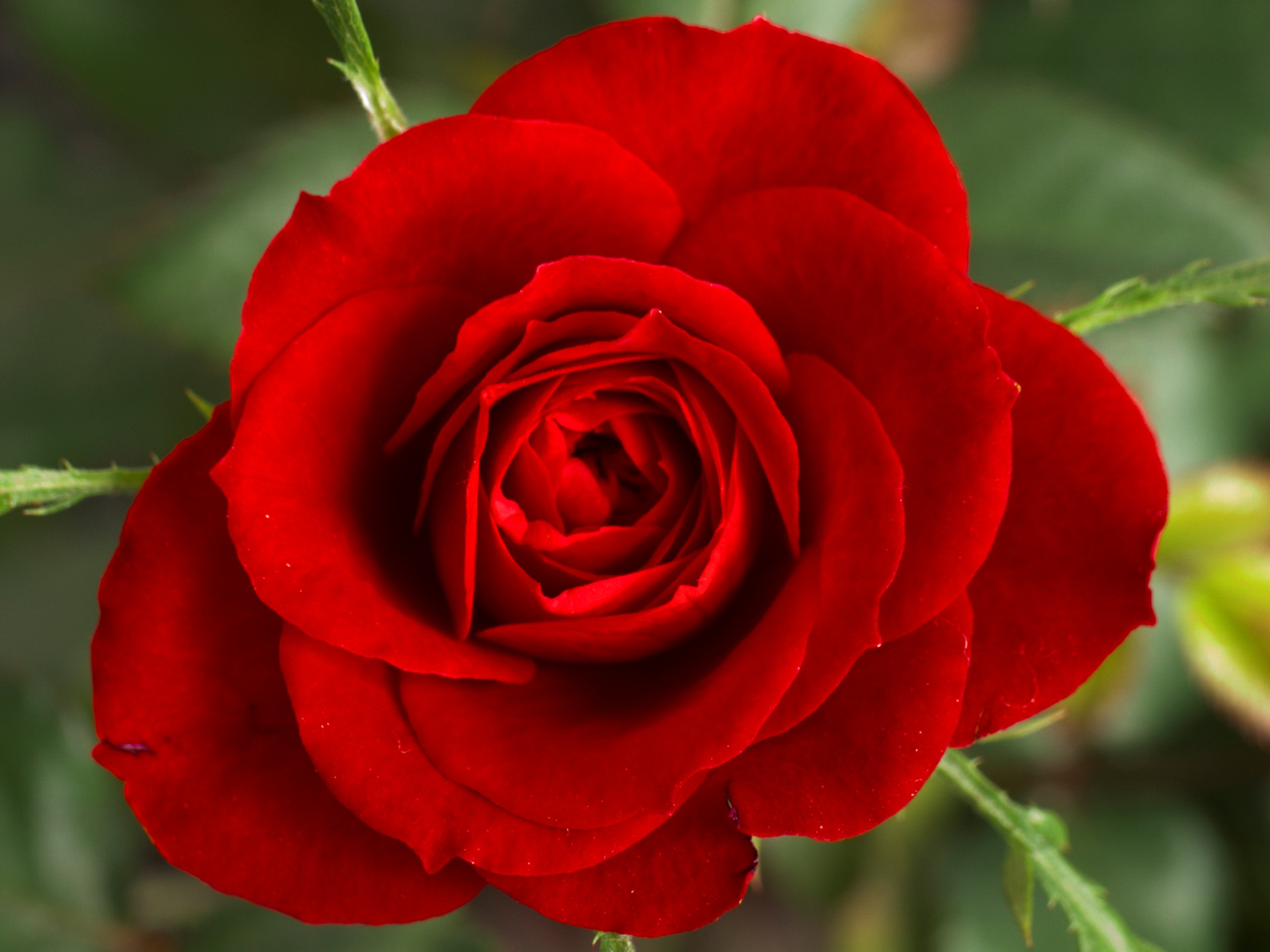 ধন্যবাদ